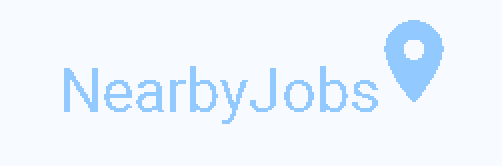 APLICACIÓ WEB D’OFERTES DE FEINA PER PROXIMITAT
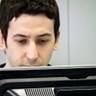 AUTOR: DANIEL COMAS FERNÁNDEZ 
GRAU D’ENGINYERIA INFORMÀTICA 
TFG - DESENVOLUPAMENT WEB
INDEX
Per què aquest projecte?
Recursos requerits
Divisió de les fases
Explicació de cada fase
Resultats
Demo
Conclusions
2
Per què aquest projecte?
3
Recursos requerits
Programa de planificació
Programa per elaboració de diagrames
Stack de programació
Entorn de programació
4
Divisió de les fases
Fase 1
Estructura general
Disseny tècnic
Disseny d’interfícies
Selecció i estudi del framework
Estructura del frontend
Programació del frontend
Fase 2
Creació de base de dades
Autenticació i autorització dels serveis web
Programació dels serveis web
Verificació i modificacions tot el projecte
5
Fase 1 (1/5) - Estructura general
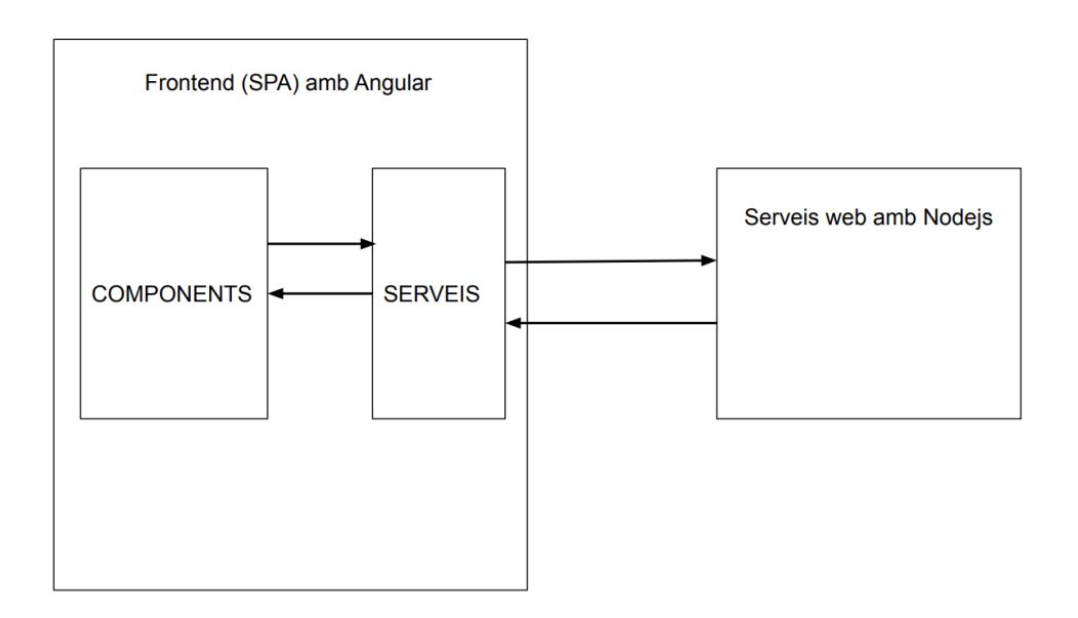 6
Fase 1 (2/5) - Diagrama de vista de la informació
7
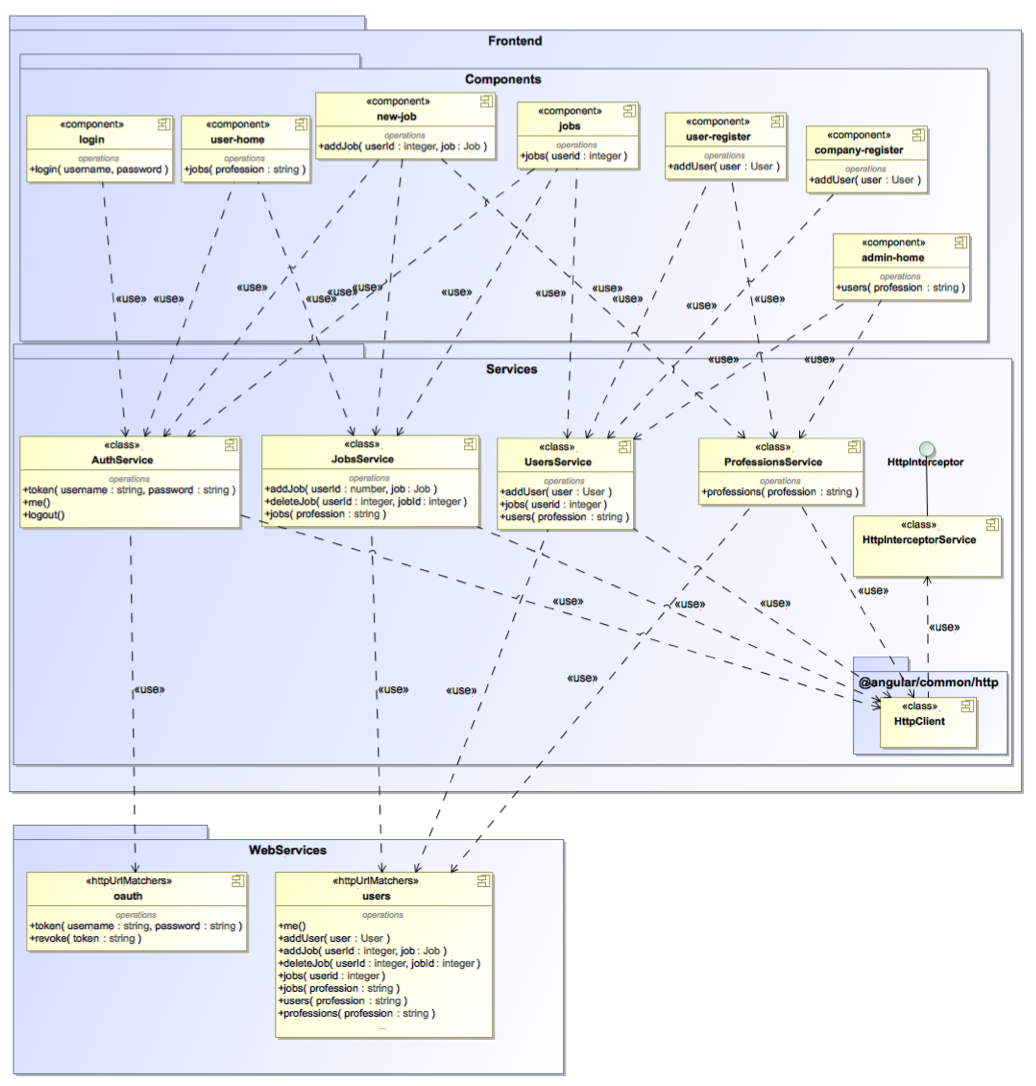 Fase 1 (3/5)
8
Fase 1 (4/5) - Estudi del framework i estructura del frontend
Conceptes bàsics
Punts específics pel projecte
Estructurar el frontend
9
Fase 1 (5/5) – Maquetació i programació de pàgines
Selecció dels estils
HTMLs de cada pàgina
Programació de la interacció
Programació dels serveis frontend que comuniquen pàgines amb servidor
Verificació especificacions
10
Fase 2 (1/2) – Autenticació i autorització dels serveis web
Objectiu: Els usuaris s’han de validar i realitzar el processos de forma segura
Com ho complim?
11
Fase 2 (2/2) – Programació dels serveis web
12
Resultats
Es documenta i es realitza les fases d’un projecte de desenvolupament web 
Es posen en pràctica els conceptes apresos durant el grau
S’obté un projecte que compleix amb els requisits i especificacions prèvies
Es pren consciència de la complexitat d’aquest tipus de projectes
S’obté un llistat amb tasques per continuar
13
Demo
14
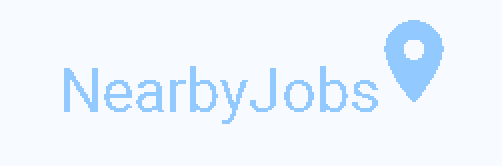 GRÀCIES :D
PER QUALSEVOL COSA EM PODEU TROBAR A:
danicomas@uoc.edu

AUTOR: DANIEL COMAS FERNÁNDEZ 
GRAU D’ENGINYERIA INFORMÀTICA 
TFG - DESENVOLUPAMENT WEB